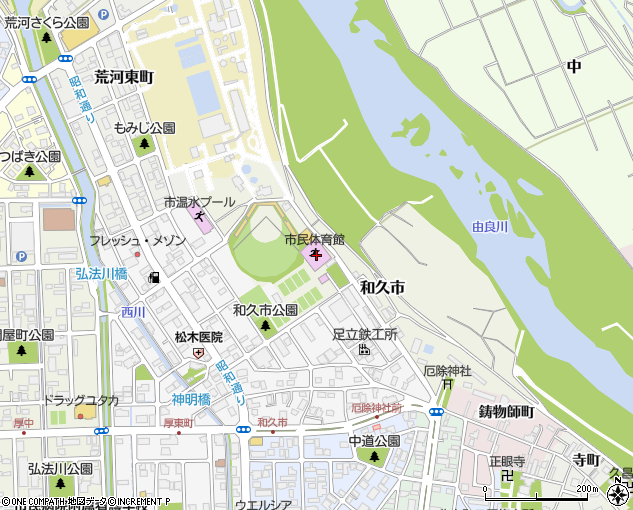 バス駐車場～経路地図
メガネメガネメガネ
乗用車
駐車場
メガネメガメガネ
バス駐車場
P
カメラの
キタムラ
メガネメガネメガネ
東京靴流通センター